সবাইকে স্বাগতম
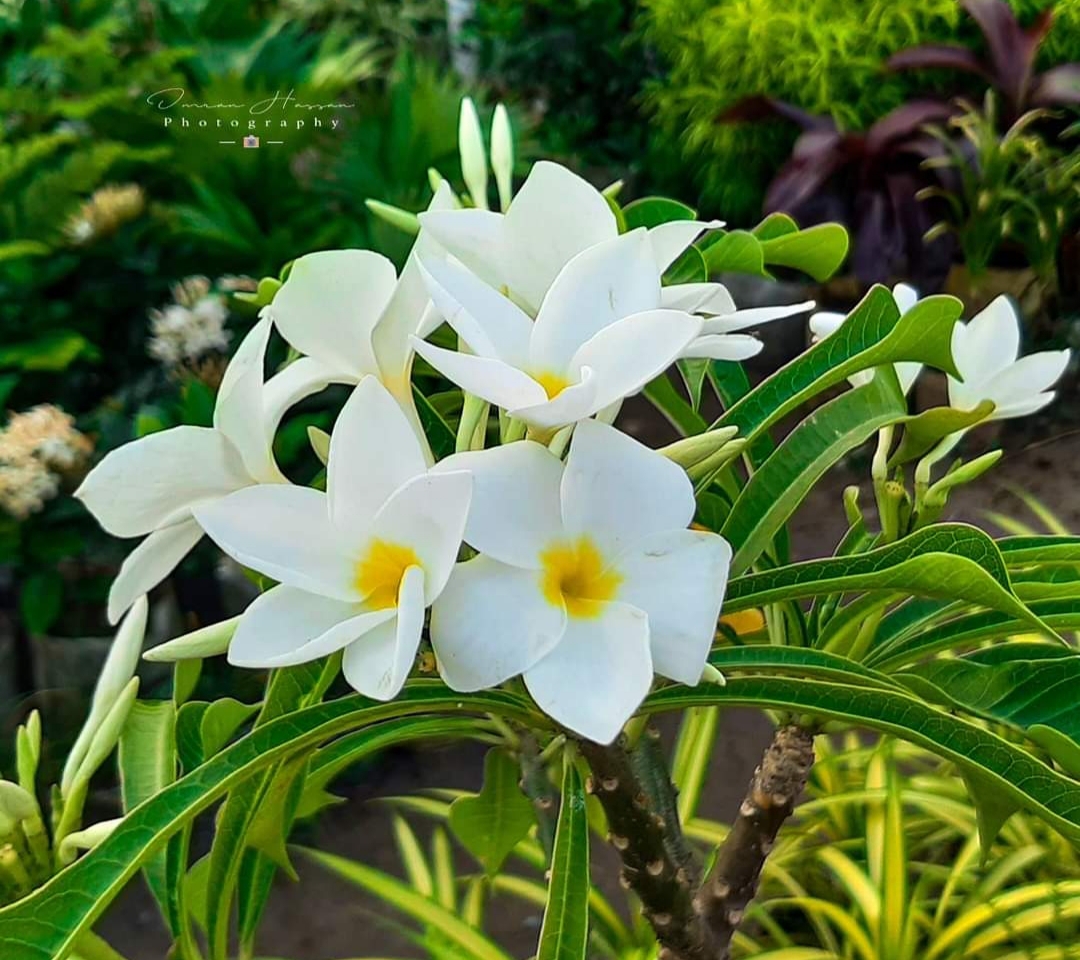 পরিচিতি
তাহমিনা পারভীন 
                          সহকারী শিক্ষক   
ভারারুল হারান মামুদ ইসলামিয়া দাখিল মাদ্রাসা, গাজীপুর ।
পাঠ পরিচিতি
বিষয়ঃ বাংলা
      শ্রেণিঃ৮ম
      কবিতাঃএকুশের গান 
       সময়ঃ ৪০ মিনিট
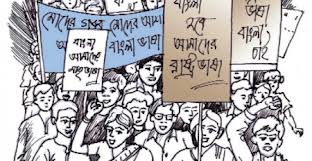 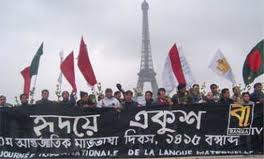 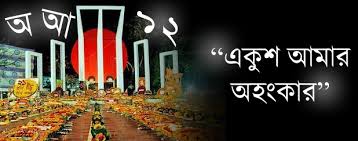 পাঠ শিরোনাম
একুশের গান
                     আব্দুল গাফফার চৌধুরী
শিখনফল
এ পাঠ শেষে শিক্ষার্থীরা –
১। ভাষা শহীদদের নাম বলতে পারবে।
২।ভাষা আন্দোলনের পটভূমি সম্পর্কে বলতে পারবে।
৩।শিক্ষার্থীরা অন্যায় ও শোষনের বিরুদ্ধে সোচ্চার হওয়ার জন্য করণীয় কি তা বলতে পারবে।
কবি পরিচিতি
জন্ম: ১৯৩৪ সাল
বরিশালে
শিশুতোষ গ্রন্থ: ডানপিটে শওকত,
আঁধার কুঠির ছেলেটি
বাংলা একাডেমী পুরস্কার 
একুশে পদক, ইউনেস্কো
পুরস্কার, বঙ্গবন্ধু পুরস্কার
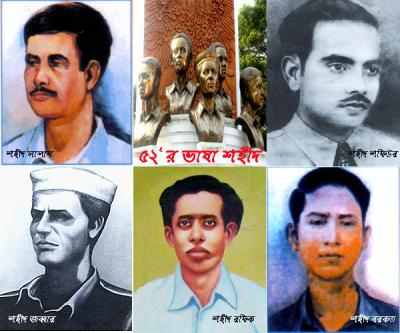 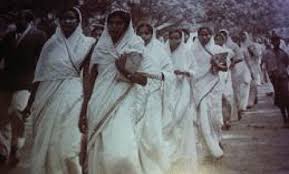 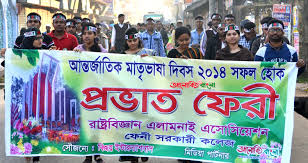 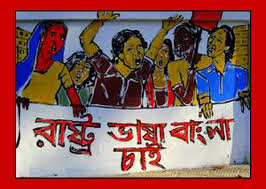 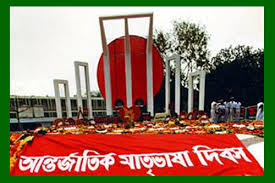 একক কাজ
একুশে ফেব্রুয়ারীতে আমরা কি করি ?
মূল্যায়ন
১।প্রভাতফেরিতে কি করা হয় ?
২।শহীদদের  স্মৃতি রক্ষার্থে আমাদের করণীয় কি?
৩।আন্তর্জাতিক মাতৃভাষা দিবস আমরা কেন পালন করব?
সকলকে ধন্যবাদ
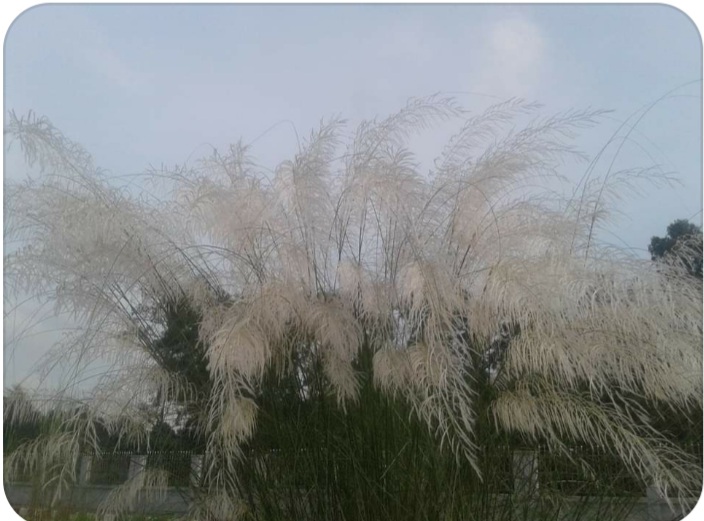